The Valuation Process
A. Discounted Cash Flow Models
1. Present value of dividends (DDM)
2. Present value of free cash flow to equity (FCFE)
3. Present value of free cash flow (FCFF)
B. Relative valuation techniques
1. Price earnings ratio (P/E)
2. Price cash flow ratios (P/CF)
3. Price book value ratios (P/BV)
4. Price sales ratio (P/S)
Discounted Cash Flow Models
1. Constant Growth Model
2. The Two-Period Growth Model
3. The Three-Period Model
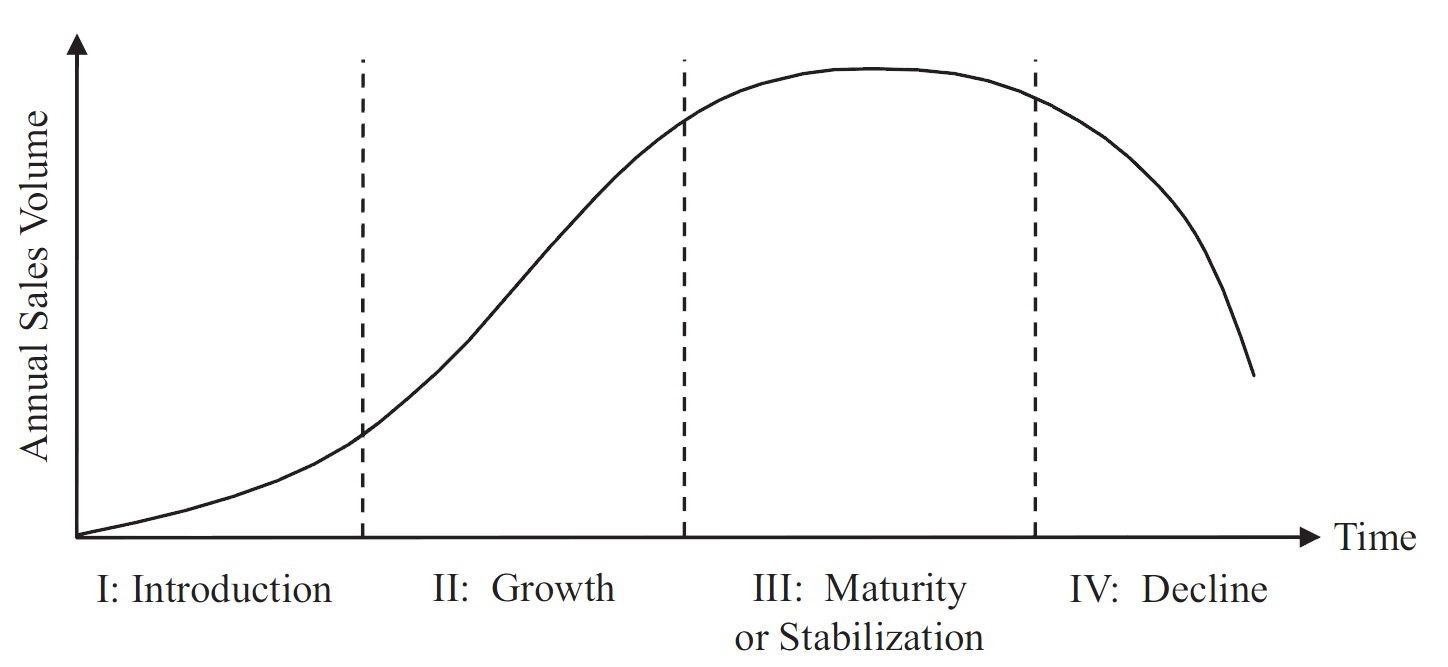 Required Factors for the Valuation
The discounted cash flow approaches are dependent on some factors, namely:
The rate of growth and the duration of growth of the cash flows
The estimate of the discount rate
Discounted Cash-Flow Valuation Techniques
Where:
Vj = value of stock j
T = infinite life of the asset
CFt = cash flow in period t
R = the discount rate that is equal to the investor’s required rate of return for asset j, which is determined by the uncertainty (risk) of the stock’s cash flows
Valuation Based on Comparable Firms
Another application of the valuation principle is the method of comparables
Estimate the value of the firm based on the value of other, comparable firms or investments that we expect will generate very similar cash flows in the future
Valuation Based on Comparable Firms
Consider the case of a new firm that is identical to an existing publicly traded firm
The Valuation Principle implies that two securities with identical cash flows must have the same price
If these firms will generate identical cash flows, we can use the market value of the existing company to determine the value of the new firm
We can adjust for scale differences using valuation multiples
Valuation Based on Comparable Firms
Consider the case of a new firm that is identical to an existing publicly traded firm
The Valuation Principle implies that two securities with identical cash flows must have the same price
If these firms will generate identical cash flows, we can use the market value of the existing company to determine the value of the new firm
We can adjust for scale differences using valuation multiples
Valuation Based on Comparable Firms
Valuation Multiples
A ratio of a firm’s value to some measure of the firm’s scale or cash flow
Price-Earnings ratio
Enterprise Value Multiples
Other multiples
Multiples of sales
Price-to-book value of equity
Industry- specific ratios
Earnings Multiplier Model
This values the stock based on expected annual earnings
The price earnings (P/E) ratio, or 
Earnings Multiplier
Valuation Based on Comparable Firms
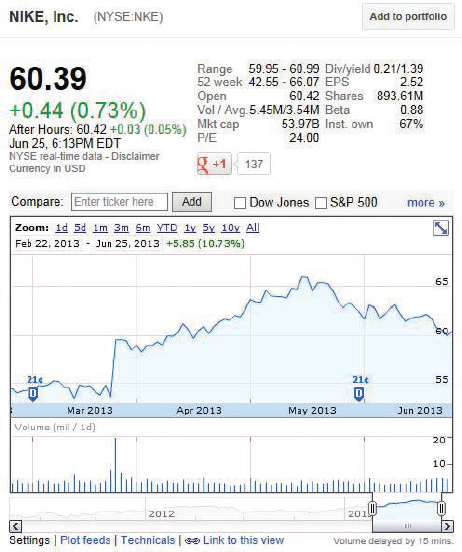 Price-Earnings Ratio
Most common valuation multiple
Usually included in basic statistics computed for a stock
Share price divided by earnings per share
Earnings Multiplier Model
The infinite-period dividend discount model indicates the variables that should determine the value of the P/E ratio
Earnings Multiplier Model
The infinite-period dividend discount model indicates the variables that should determine the value of the P/E ratio


Dividing both sides by expected earnings during the next 12 months (E)
Earnings Multiplier Model
The infinite-period dividend discount model indicates the variables that should determine the value of the P/E ratio


Dividing both sides by expected earnings during the next 12 months (E)
Earnings Multiplier Model
Thus, the P/E ratio is determined by
1. Expected dividend payout ratio
2. Required rate of return on the stock (R)
3. Expected growth rate of dividends (g)
Example Valuation Using the Price-Earnings Ratio
Problem:
Suppose furniture manufacturer Herman Miller, Inc., has earnings per share of $1.38. 
If the average P/E of comparable furniture stocks is 21.3, estimate a value for a share of Herman Miller stock using the P/E as a valuation multiple. 
What are the assumptions underlying this estimate?
Example Valuation Using the Price-Earnings Ratio
Solution:
Plan:
We estimate a share price for Herman Miller by multiplying its EPS by the P/E of comparable firms:
P0 = $1.38×21.3 = $29.39.  

This estimate assumes that Herman Miller will have similar future risk, payout rates, and growth rates to comparable firms in the industry.
Example Valuation Using the Price-Earnings Ratio
Evaluate:
Although valuation multiples are simple to use, they rely on some very strong assumptions about the similarity of the comparable firms to the firm you are valuing. 
It is important to consider whether these assumptions are likely to be reasonable—and thus to hold—in each case.
Earnings Multiplier Model
As an example, assume:
Dividend payout = 50%
Required return = 12%
Expected growth = 8%
D/E = .50; R = .12; g=.08
Earnings Multiplier Model
As an example, assume:
Dividend payout = 50%
Required return = 12%
Expected growth = 8%
D/E = .50; R = .12; g=.08
Earnings Multiplier Model
A small change in either or both R or g will have a large impact on the multiplier
Earnings Multiplier Model
A small change in either or both R or g will have a large impact on the multiplier 
D/E = .50; R=.13; g=.08     
P/E = .50/(.13-/.08) = .50/.05 = 10
Earnings Multiplier Model
A small change in either or both R or g will have a large impact on the multiplier
D/E = .50; R=.13; g=.08          P/E = 10
D/E = .50; R=.12; g=.09          P/E = 16.7
Earnings Multiplier Model
A small change in either or both R or g will have a large impact on the multiplier
D/E = .50; R=.13; g=.08          P/E = 10
D/E = .50; R=.12; g=.09          P/E = 16.7
D/E = .50; R=.11; g=.09
Earnings Multiplier Model
A small change in either or both R or g will have a large impact on the multiplier
D/E = .50; R=.13; g=.08          P/E = 10
D/E = .50; R=.12; g=.09          P/E = 16.7
D/E = .50; R=.11; g=.09          P/E = 25
Figure Relating the P/E Ratio to Expected Future Growth
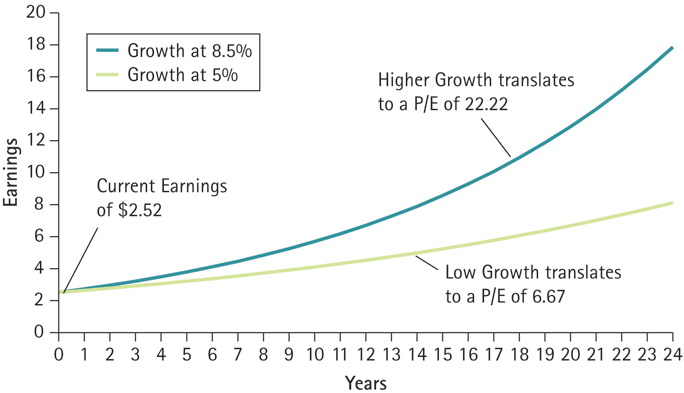 Valuation Based on Comparable Firms
We can compute a firm’s P/E ratio using:
Trailing earnings
Forward earnings
The resulting ratio is either:
Trailing P/E
Forward P/E
For valuation purposes, the forward P/E is generally preferred, as we are most concerned about future earnings
Example Growth Prospects and the Price-Earnings Ratio
Problem:
Amazon.com and Walmart’s are retailers. On November 4, 2019, Amazon had a price of $1806.72 and forward earnings per share of $22.57. Walmart had a price of $117.30 and forward earnings per share of $4.42. 
Calculate their forward P/E ratios and explain the difference.
Example 10.4 Growth Prospects and the Price-Earnings Ratio (2 of 4)
Solution:
Plan:
We can calculate their P/E ratios by dividing each company’s price per share by its forward earnings per share. 
The difference we find is most likely due to different growth expectations.
Walmart and Amazon Relative Values
Example  Growth Prospects and the Price-Earnings Ratio
Execute:
Forward P/E for
Forward P/E for
Amazon’s P/E ratio is higher because investors expect its earnings to grow more than Walmart.
Example  Growth Prospects and the Price-Earnings Ratio
Although both companies are retailers, they have very different growth prospects, as reflected in their P/E ratios. 
Investors in Amazon.com are willing to pay 80.4 times this year’s expected earnings because they are also buying the present value of high future earnings created by expected growth.
The Price-Cash Flow Ratio
Companies can manipulate earnings
Cash-flow is less prone to manipulation
Cash-flow is important for fundamental valuation and in credit analysis
The Price-Cash Flow Ratio
Companies can manipulate earnings
Cash-flow is less prone to manipulation
Cash-flow is important for fundamental valuation and in credit analysis
Where:
P/CFj = the price/cash flow ratio for firm j
Pt = the price of the stock in period t
CFt+1 = expected cash low per share for firm j
Price to Free cash flow
Because capital expenditures can vary between years, most common is to use enterprise value to EBITDA multiples
The Other Relative Values
The Price-Book Value Ratio
Widely used to measure bank values (most bank assets are liquid (bonds and commercial loans)
Fama and French study indicated inverse relationship between P/BV ratios and excess return for a cross section of stocks
The Price-Book Value Ratio
Where:
P/BVj = the price/book value for firm j
Pt = the end of year stock price for firm j
BVt+1 = the estimated end of year book value per share for firm j
The Price-Book Value Ratio
Be sure to match the price with either a recent book value number, or estimate the book value for the subsequent year
Can derive an estimate based upon historical growth rate for the series or use the growth rate implied by the sustainable growth rate g=(ROE) X (Retention Rate)
The Price-Sales Ratio
Match the stock price with recent annual sales, or future sales per share
This ratio varies dramatically by industry
Profit margins also vary by industry
Relative comparisons using P/S ratio should be between firms in similar industries
The Price-Sales Ratio
Strong, consistent growth rate is a requirement of a growth company
Sales is subject to less manipulation than other financial data
The Price-Sales Ratio
Where:
Valuation Based on Comparable Firms
When expected free cash flow growth is constant, we can write EV to EBITDA as:
Example Valuation Using the Enterprise Value Multiple
Problem:
Fairview, Inc., is an ocean transport company with EBITDA of $50 million, cash of $20 million, debt of $100 million, and 10 million shares outstanding. 
The ocean transport industry as a whole has an average EV/EBITDA ratio of 8.5. What is one estimate of Fairview’s enterprise value? 
What is a corresponding estimate of its stock price?
Valuation Using the Enterprise Value Multiple
Fairview’s enterprise value estimate is $50 million × 8.5 = $425 million.
Next, subtract the debt from its enterprise value and add in its cash: $425 million − $100 million + $20 million = $345 million, which is an estimate of the equity value.
Its stock price estimate is equal to its equity value estimate divided by the number of shares outstanding:
Valuation Using the Enterprise Value Multiple
Evaluate:
If we assume that Fairview should be valued similarly to the rest of the industry, then $425 million is a reasonable estimate of its enterprise value and $34.50 is a reasonable estimate of its stock price. 
However, we are relying on the assumption that Fairview’s expected free cash flow growth is similar to the industry average. If that assumption is wrong, so is our valuation.
Valuation Based on Comparable Firms
Other multiples
Multiples of sales can be useful if it is reasonable to assume margins are similar in the future
Price-to-book value of equity can be used for firms with substantial tangible assets
Some multiples are specific to an industry 
e.g. Cable TV – Enterprise value per subscriber
Valuation Based on Comparable Firms
Limitations of Multiples
Firms are not identical
Usefulness of a valuation multiple will depend on the nature of the differences and the sensitivity of the multiples to the differences
Differences in multiples can be related to differences in
Expected future growth rate
Risk (cost of capital)
Differences in accounting conventions between countries
Valuation Based on Comparable Firms
Limitations of Multiples
Comparables provide only information regarding the value of the firm relative to other firms in the comparison set
Cannot help determine whether an entire industry is overvalued
Internet boom example
Valuation Based on Comparable Firms
Comparison with Discounted Cash Flow Methods
Valuation multiple does not take into account material differences between firms
Talented managers
More efficient manufacturing processes 
Patents on new technology
Valuation Based on Comparable Firms
Comparison with Discounted Cash Flow Methods
Discounted cash flow methods allow us to incorporate specific information about cost of capital or future growth
Potential to be more accurate
Stock Valuation Techniques: A Final Word
No single technique provides a final answer regarding a stock’s true value
Practitioners use a combination of these approaches
Confidence comes from consistent results from a variety of these methods
Estimating the Inputs: The Required Rate of Return and The Expected Growth Rate of Valuation Variables
Valuation procedure is the same for securities around the world, but the required rate of return (R) and expected growth rate of earnings (g) and other valuation variables such as book value, cash flow, and dividends differ among countries
Required Rate of Return (R)
The investor’s required rate of return must be estimated regardless of the approach selected or technique applied
This will be used as the discount rate and also affects relative-valuation
This is not used for present value of free cash flow which uses the required rate of return on equity (R)
It is also not used in present value of operating cash flow which uses WACC
Required Rate of Return (R)
Three factors influence an investor’s required rate of return:
The economy’s real risk-free rate (RRFR)
The expected rate of inflation (I)
A risk premium (RP)
The Economy’s Real Risk-Free Rate
Minimum rate an investor should require
Depends on the real growth rate of the economy
(Capital invested should grow as fast as the economy)
Rate is affected for short periods by tightness or ease of credit markets
The Expected Rate of Inflation
Investors are interested in real rates of return that will allow them to increase their rate of consumption
The investor’s required nominal risk-free rate of return (NRFR) should be increased to reflect any expected inflation:
Where:
E(I) = expected rate of inflation
The Risk Premium
Causes differences in required rates of return on alternative investments
Explains the difference in expected returns among securities
Changes over time, both in yield spread and ratios of yields
Estimating the Required Return for Foreign Securities
Foreign Real RFR
Should be determined by the real growth rate within the particular economy
Can vary substantially among countries
Inflation Rate
Estimate the expected rate of inflation, and adjust the NRFR for this expectation
NRFR=(1+Real Growth)x(1+Expected Inflation)-1
Risk Premium
Must be derived for each investment in each country
The five risk components vary between countries
Risk Components
Business risk
Financial risk
Liquidity risk
Exchange rate risk
Country risk
Expected Growth Rate of Dividends
Determined by
the growth of earnings
the proportion of earnings paid in dividends
In the short run, dividends can grow at a different rate than earnings due to changes in the payout ratio
Earnings growth is also affected by compounding of earnings retention
     g = (Retention Rate) x (Return on Equity)
        = RR x ROE
Profit       Total Asset       Financial
   Margin      Turnover         Leverage
x
x
=
Breakdown of ROE
Estimating Growth Based on History
Historical growth rates of sales, earnings, cash flow, and dividends
Three techniques
1. arithmetic or geometric average of annual percentage changes
2. linear regression models
3. long-linear regression models
All three use time-series plot of data
Estimating Dividend Growthfor Foreign Stocks
Differences in accounting practices affect the components of ROE
Retention Rate
Net Profit Margin
Total Asset Turnover
Total Asset/Equity Ratio
An Alternate Measure of Growth
g = (RR)(ROIC)
where:
RR = the average retention rate
ROIC = EBIT (1-Tax Rate)/Total Capital